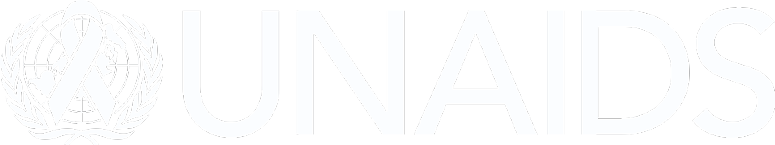 Emancipação e liberdade
Dr. Ariadne Ribeiro  Equality and Rights for All, Officer UNAIDS Brasil
Contexto Histórico​
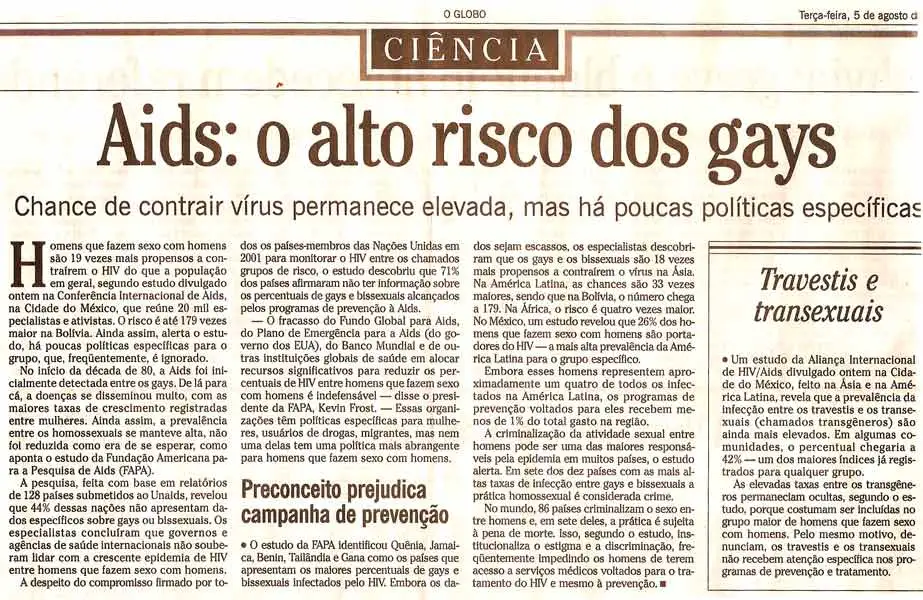 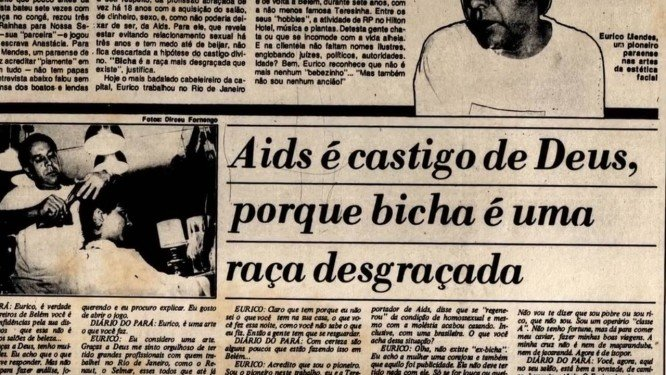 1980-1986: Primeiras ações e reconhecimento da AIDS como problema de saúde pública.
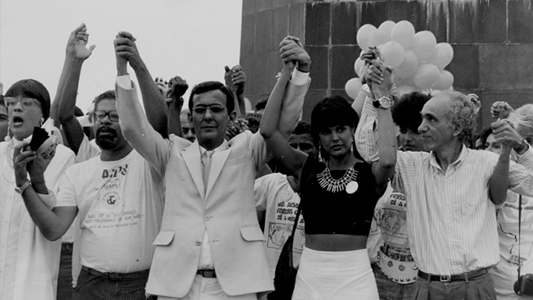 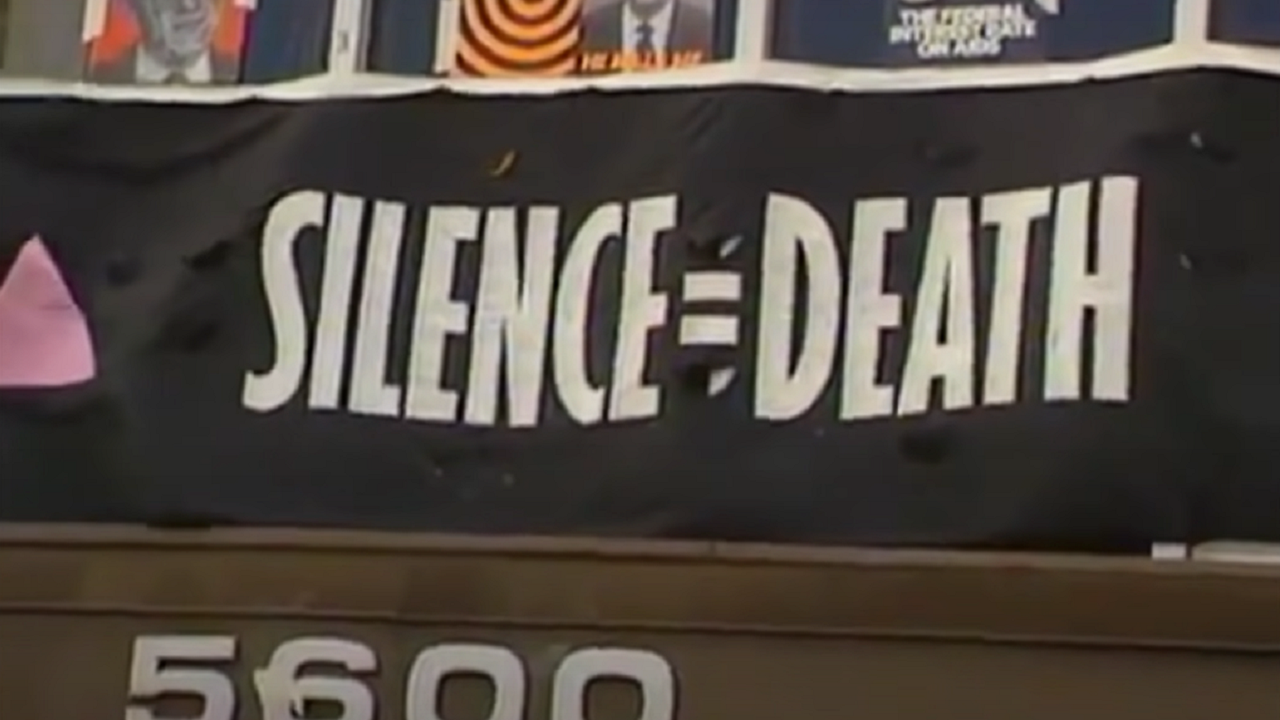 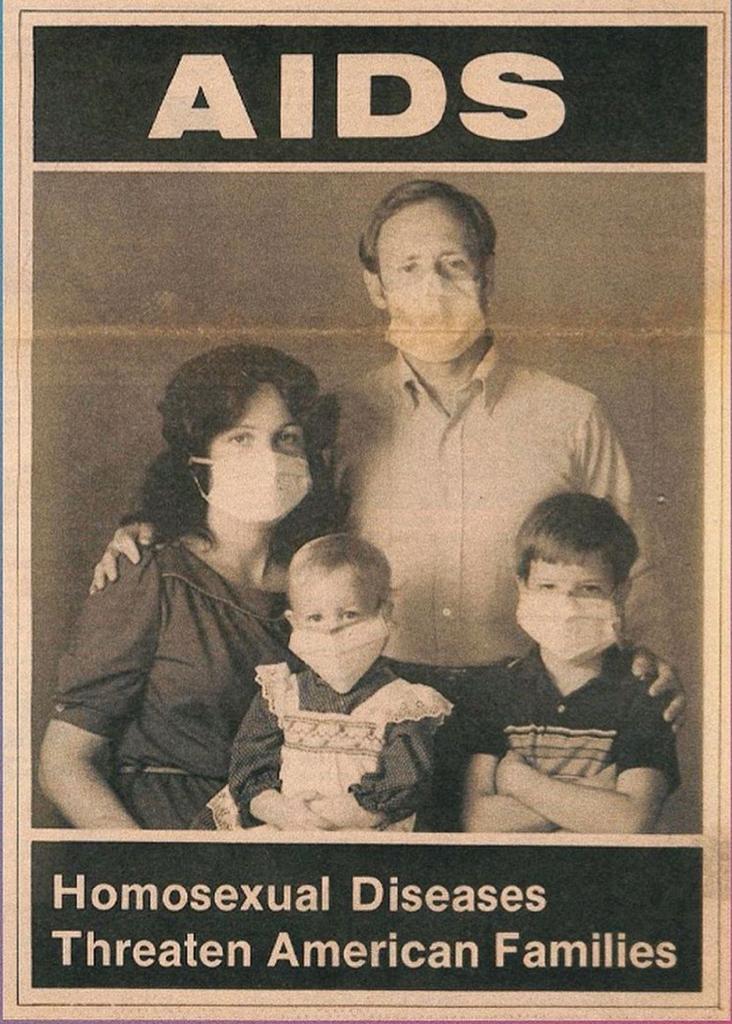 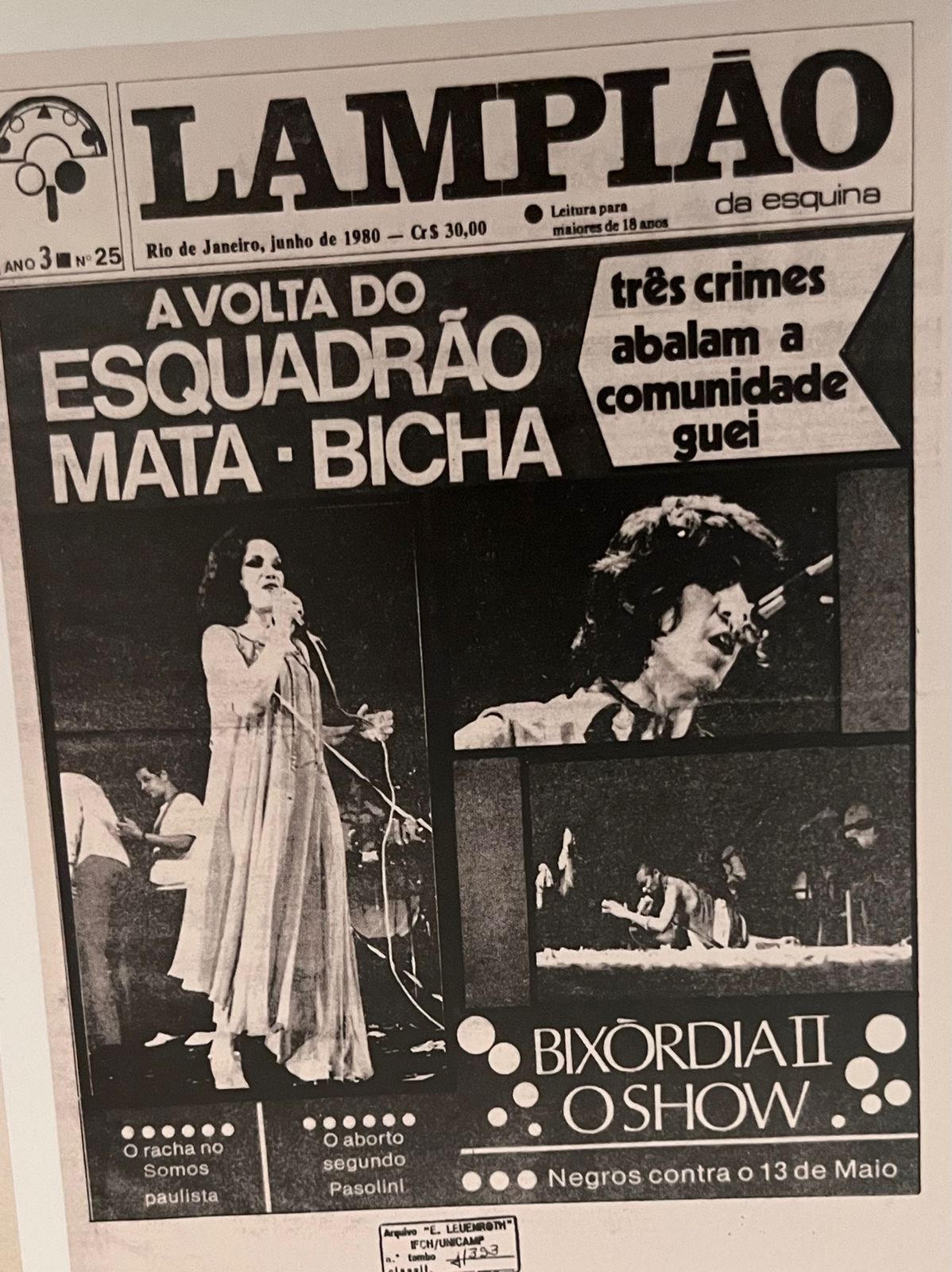 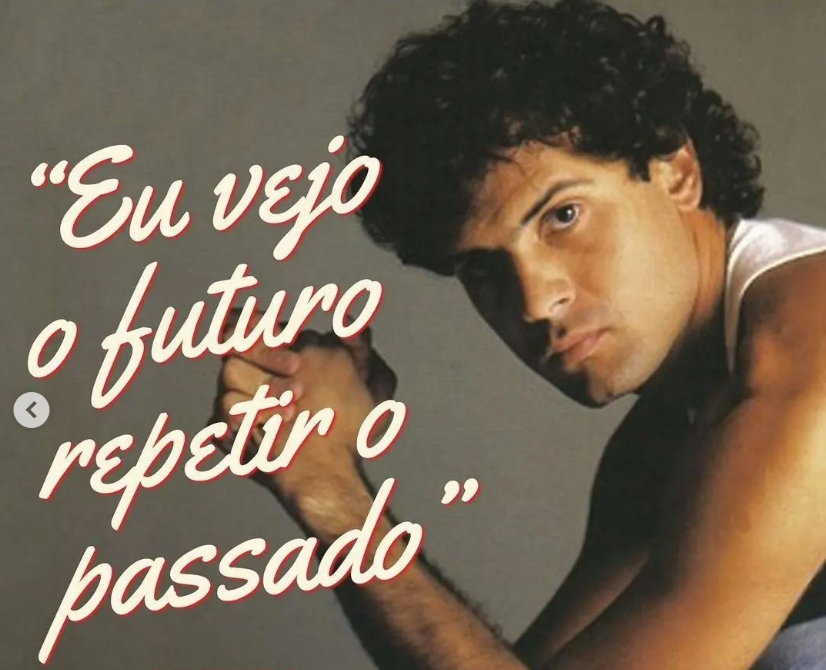 Criação do Programa Nacional e a Constituição Federal
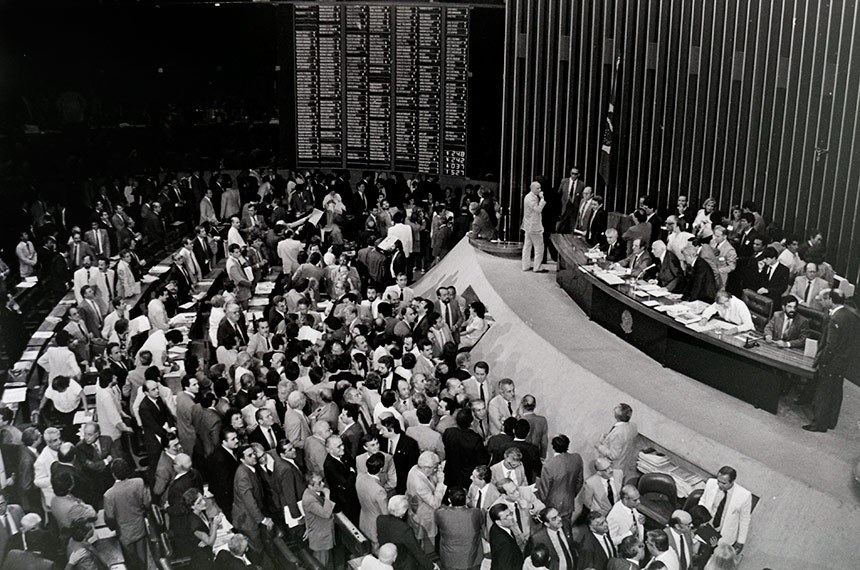 1986 - Criação do Programa Nacional de DST e Aids do Ministério da Saúde









1988 – Nova Constituição Federal e o direto à saúde
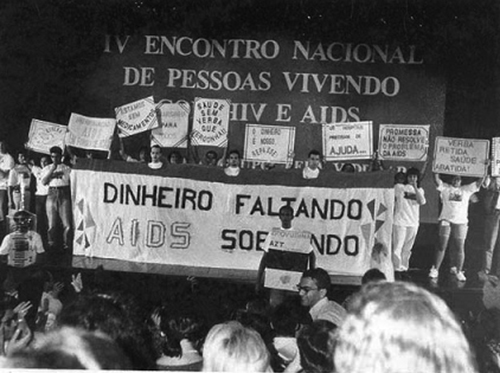 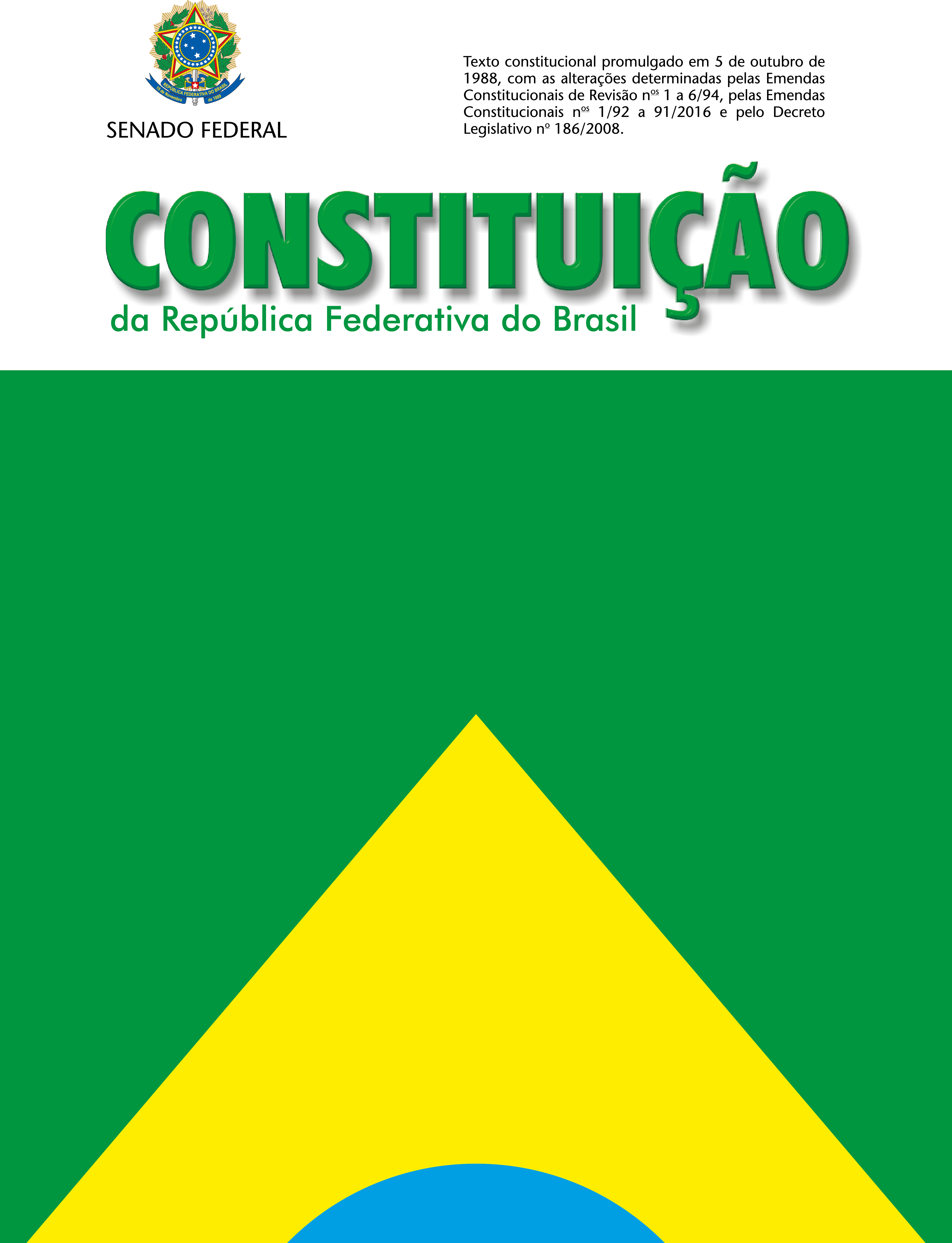 Art. 196. A saúde é direito de todos e dever do Estado, garantido mediante políticas sociais e econômicas que visem à redução do risco de doença e de outros agravos e ao acesso universal e igualitário às ações e serviços para sua promoção, proteção e recuperação.
Criação do Programa Nacional e a Constituição Federal
Art. 6º São direitos sociais a educação, a saúde, a alimentação, o trabalho, a moradia, o transporte, o lazer, a segurança, a previdência social, a proteção à maternidade e à infância, a assistência aos desamparados, na forma desta Constituição.
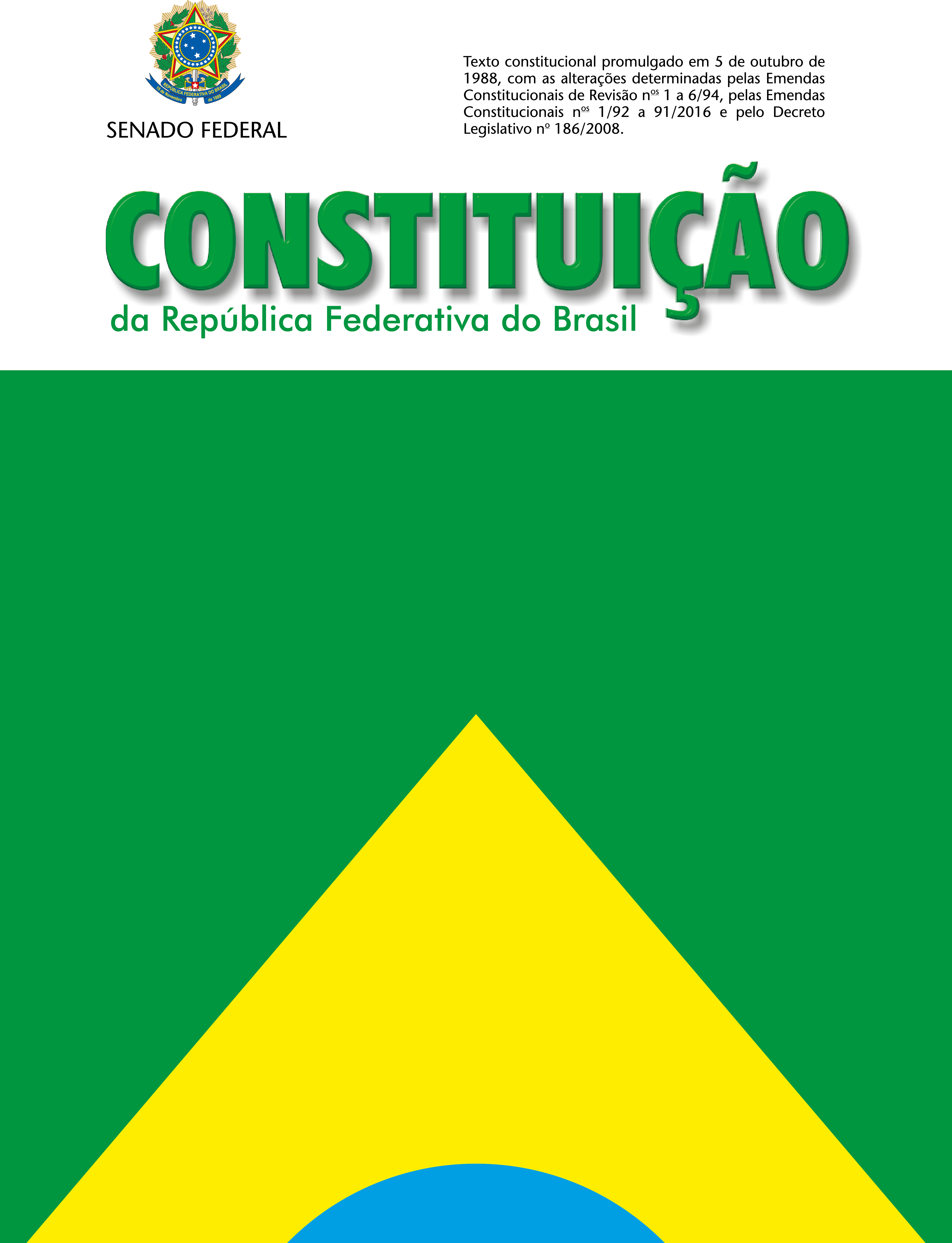 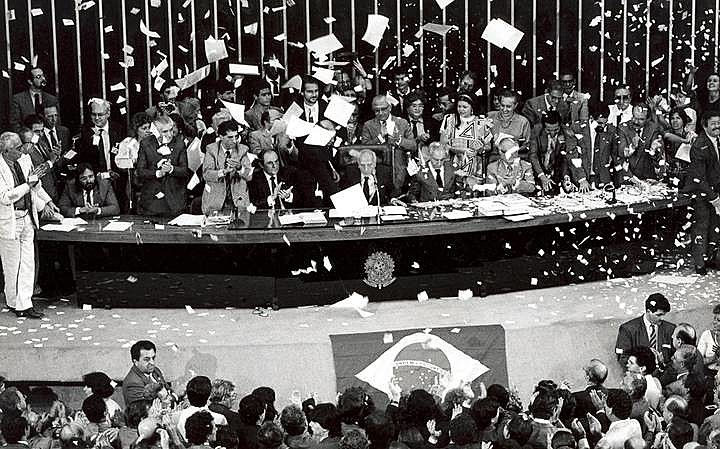 Art. 196. A saúde é direito de todos e dever do Estado, garantido mediante políticas sociais e econômicas que visem à redução do risco de doença e de outros agravos e ao acesso universal e igualitário às ações e serviços para sua promoção, proteção e recuperação.
Parcerias e Mobilização Social
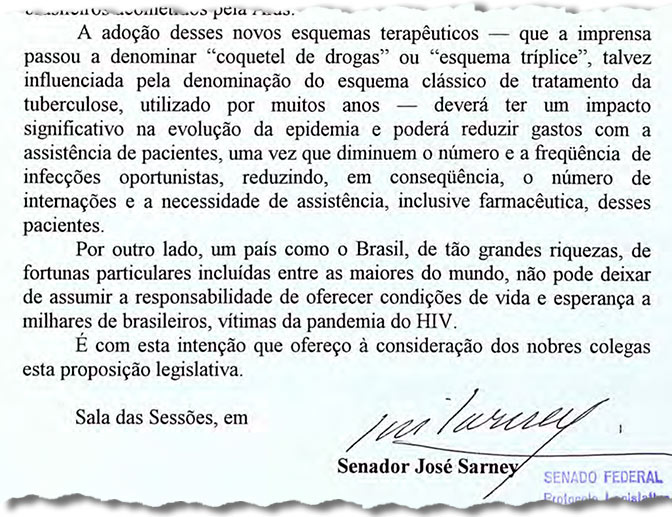 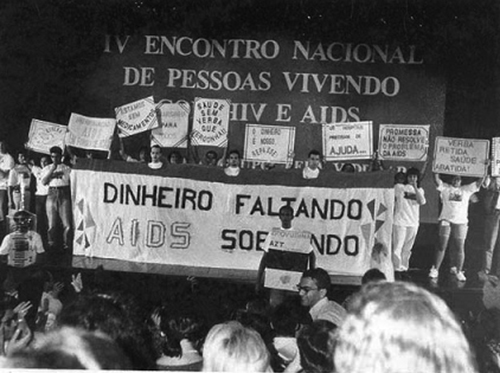 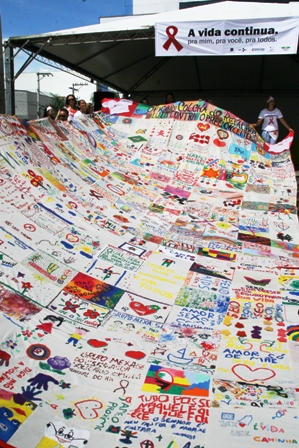 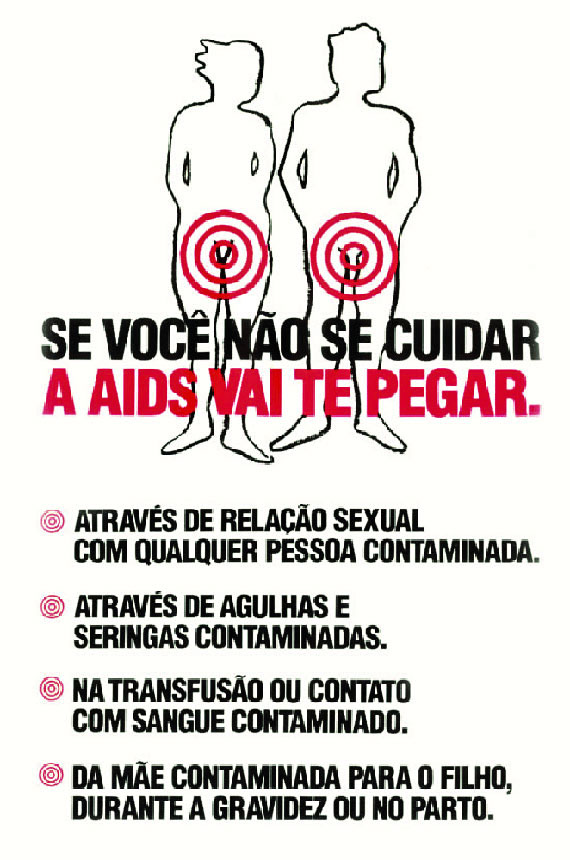 Década de 1990: Fortalecimento das parcerias com ONGs e mobilização social.

1997: Reconhecimento internacional das políticas brasileiras de combate à AIDS.
Resultados e Impactos
Resultados: Redução da discriminação e estigmatização, aumento do acesso a tratamentos.





Impactos: Influência na formulação de políticas públicas e fortalecimento da sociedade civil.
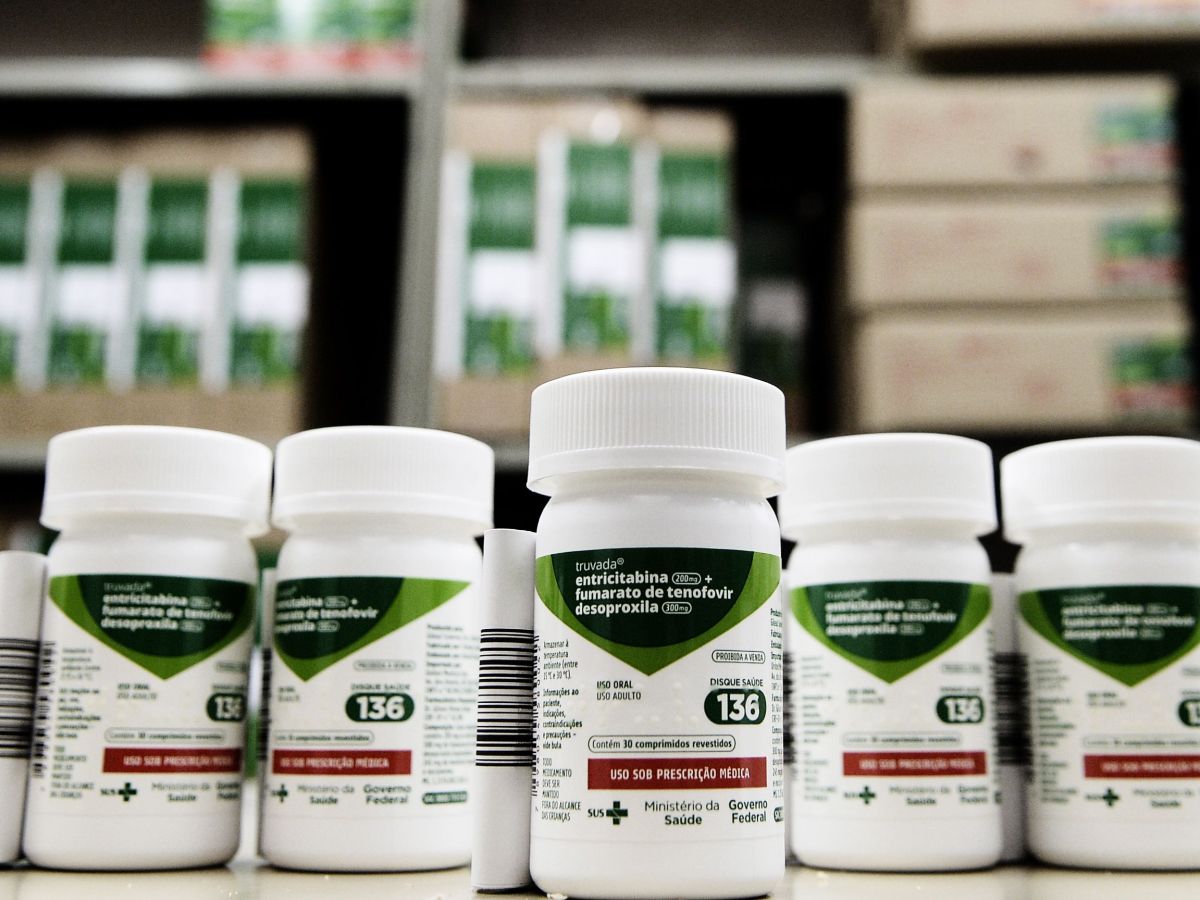 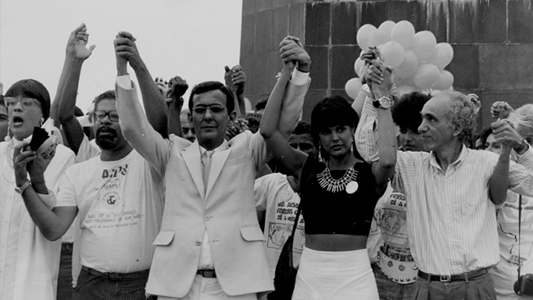 O Presidente da Assembleia Geral e o Secretário-Geral convocaram uma Reunião de Alto Nível sobre HIV/AIDS (HLM) em 2021. ​

Em Fevereiro de 2021 a Assembleia Geral aprovou a Resolução A/75/L.59, a qual descreve o processo. ​

O principal objetivo é “realizar uma revisão compreensiva do progresso sobre os compromisos assumidos na Declaração Política de 2016 para acabar com a epidemia de AIDS até 2030.” ​
Declaração Política
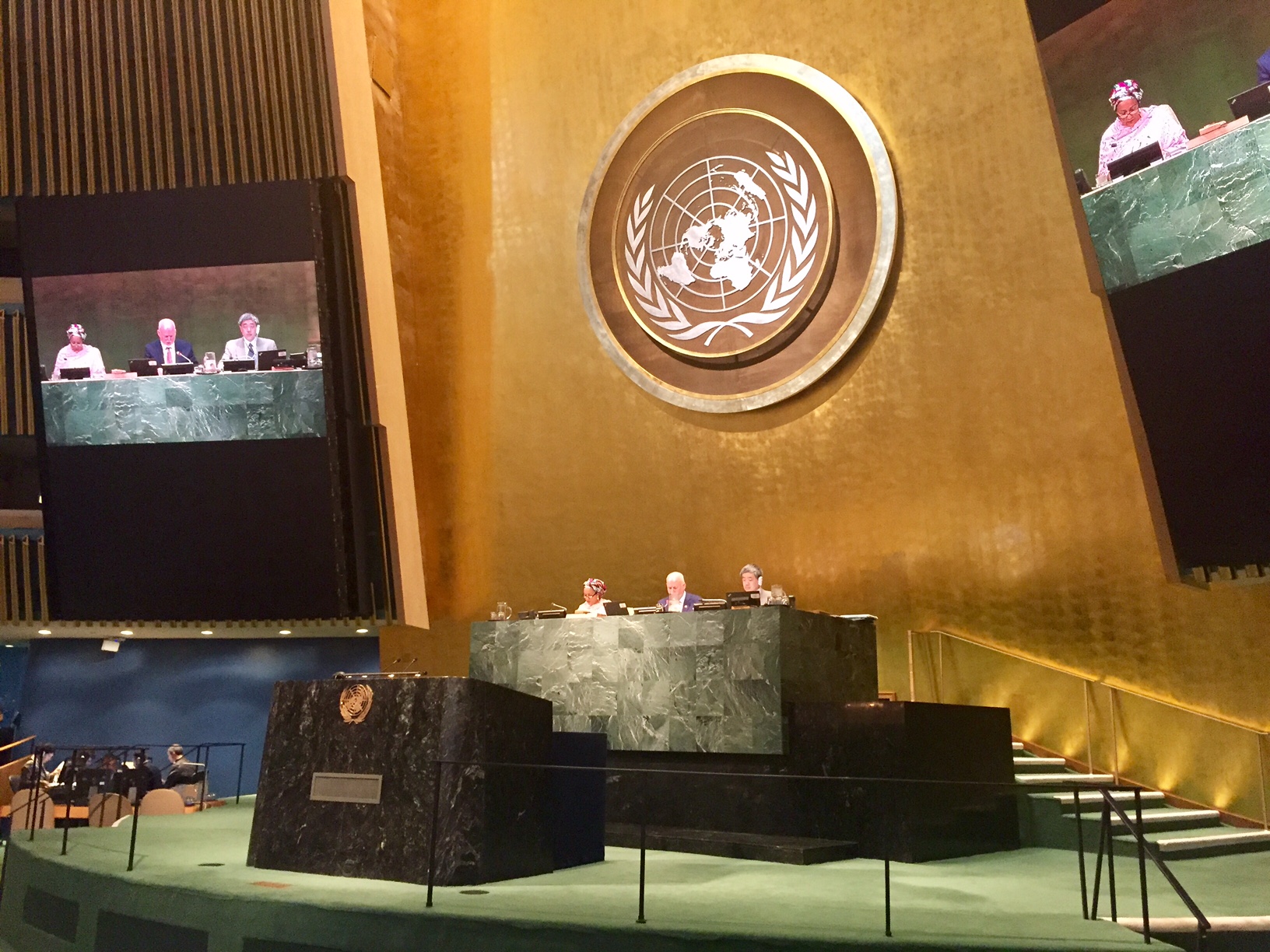 Objetivos HIV 2025
95%
10%
REDUZINDO AS DESIGUALDADES
95% das pessoas em risco de contrair HIV usam a prevenção combinada

95-95-95% de testes de HIV, tratamento, supressão viral  entre adultos e crianças
95% das mulheres têm acesso a serviços de saúde sexual e reprodutiva

95% de cobertura dos serviços de Eliminação da Transmissão Vertical

95% das pessoas vivendo com HIV recebem tratamento preventivo para Tuberculose

95% das pessoas vivendo com HIV e pessoas em risco de contrair HIV estão relacionadas a outros serviços de integrados de saúde
Menos de 10% 
das pessoas que vivem com HIV e populações-chave experienciam estigma e discriminação

Menos de 10% 
das pessoas que vivem com HIV, mulheres e meninas e populações-chave experienciam desigualdades baseadas em gênero e violência de gênero

Menos de 10% 
dos países tem leis e políticas punitivas
As pessoas que vivem com HIV e comunidades em risco estão no centro da estratégia
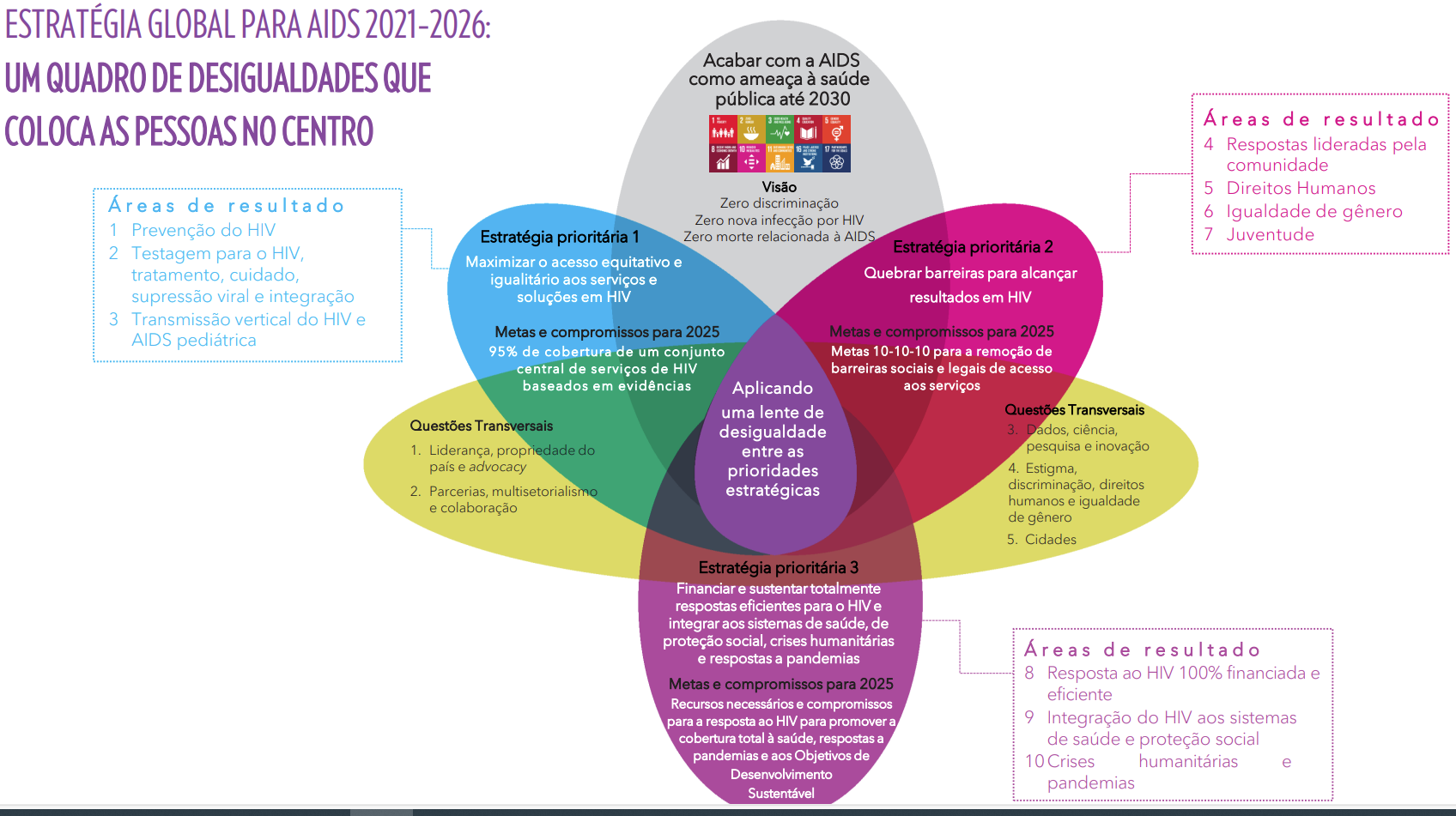 A Situação da Prevenção do HIV no Brasil – Global HIV Prevention Coalition (2023)
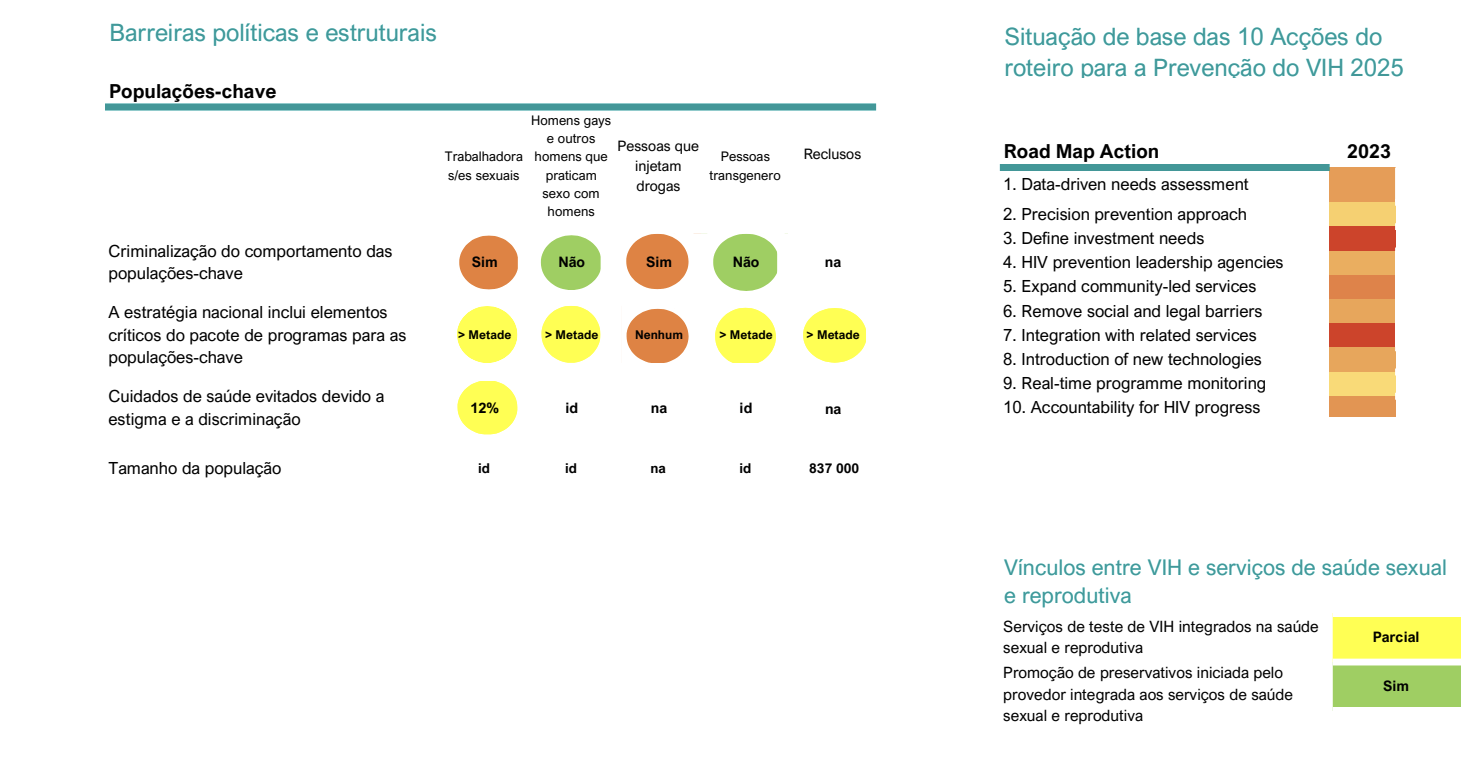 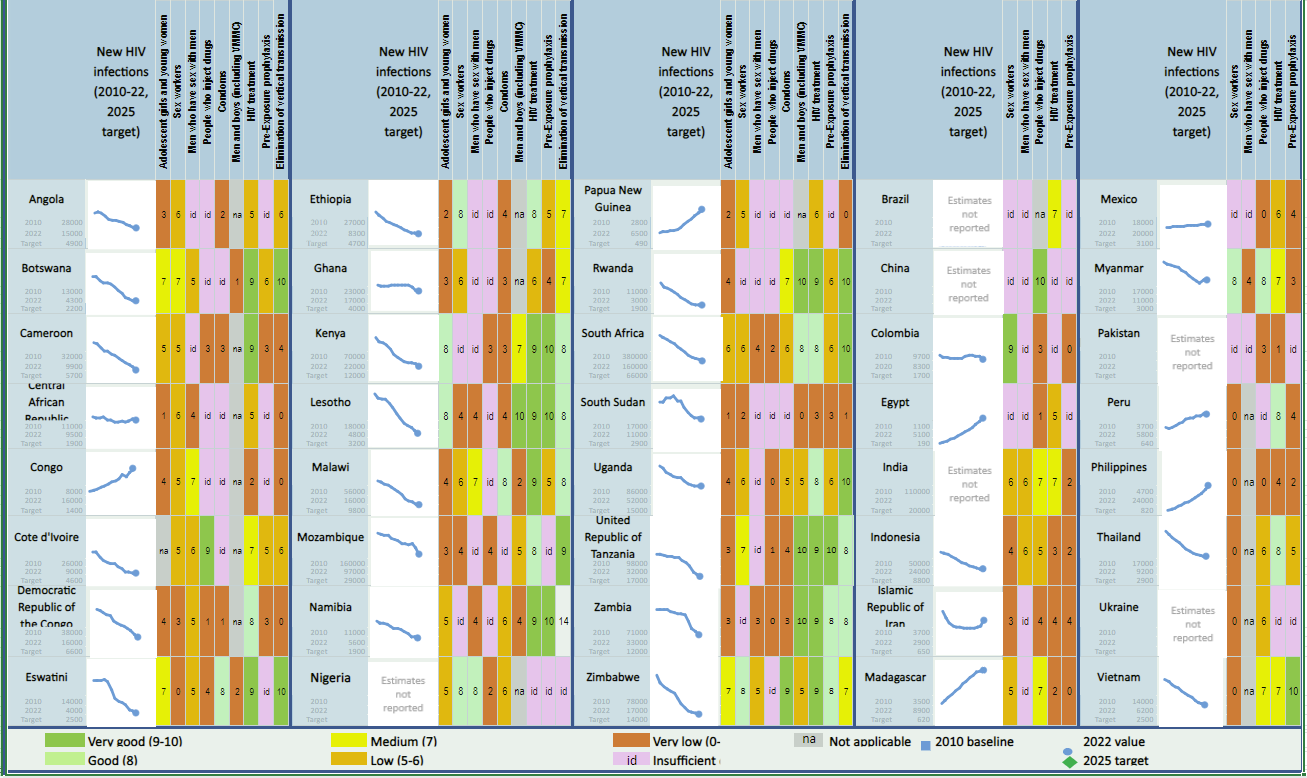 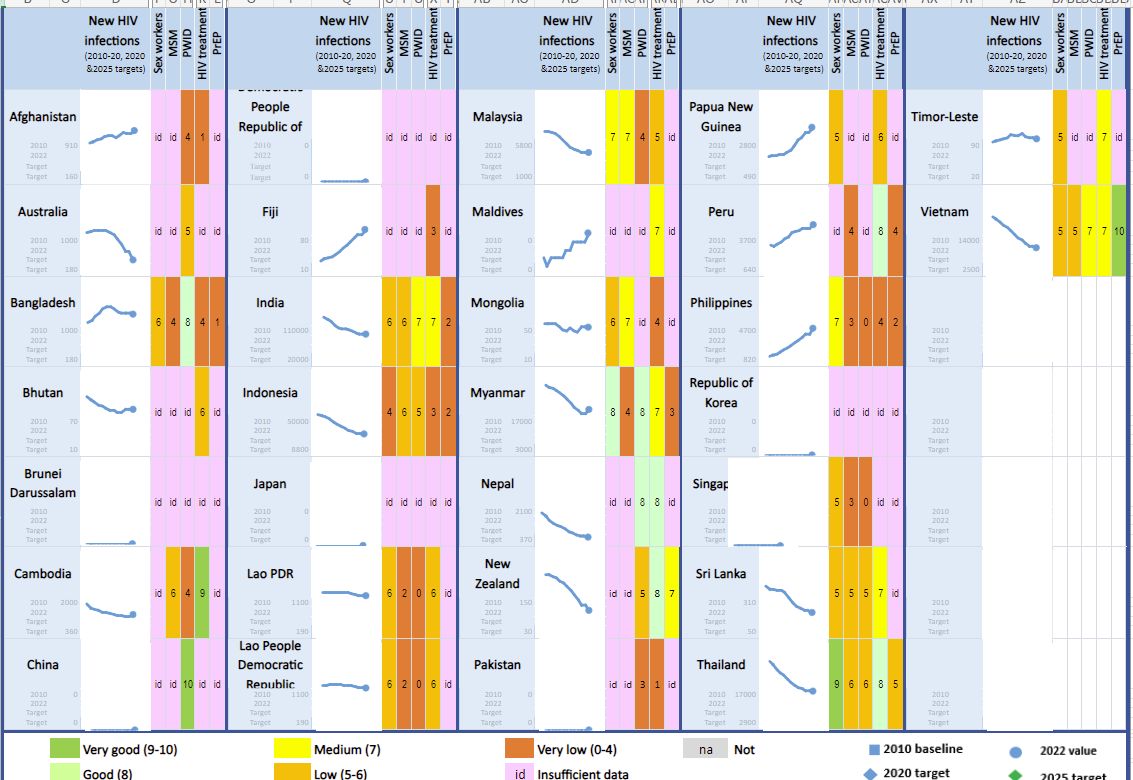 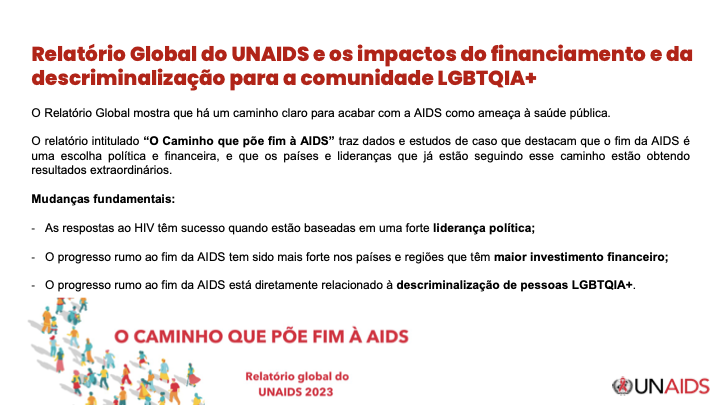 Mapa das Culturas Diversas de Gênero e a importância do reconhecimento  da pluralidade de gêner
Abordagem do UNAIDS a partir dos princípios feministas
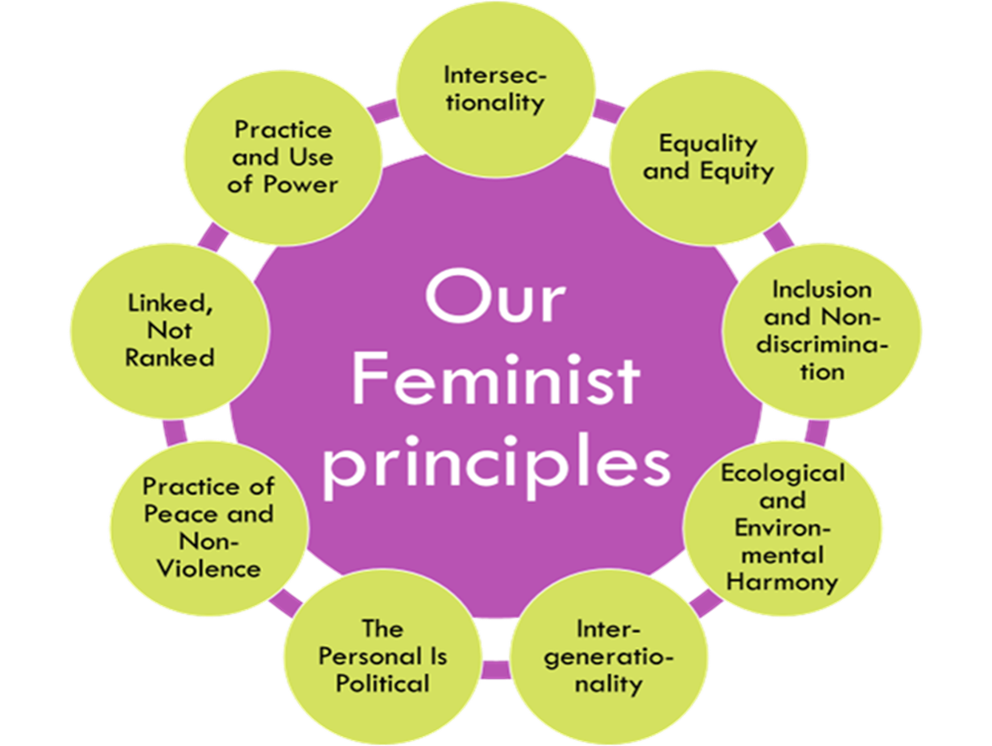 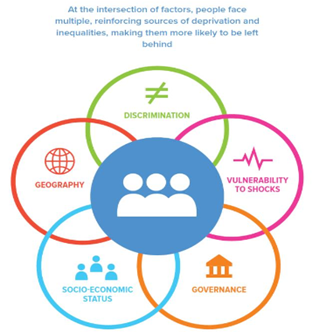 Different models of feminist HIV research
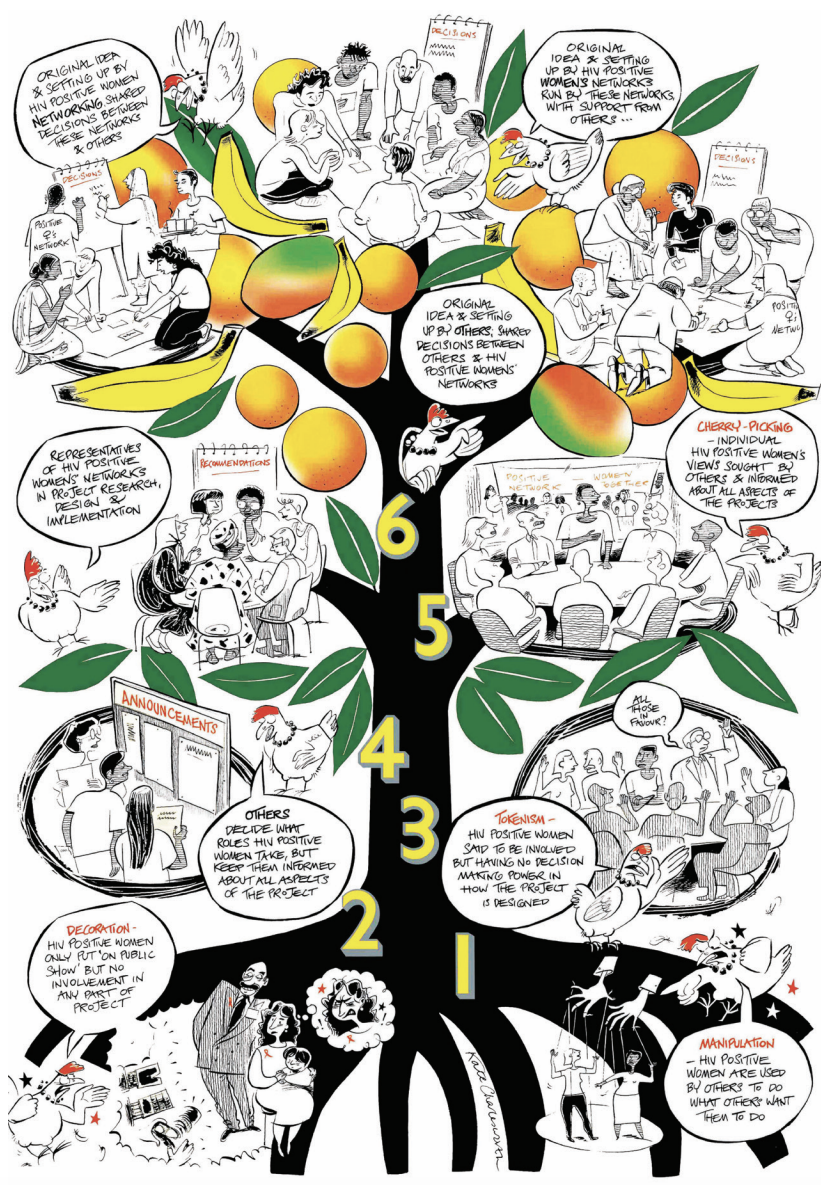 Liderado por pesquisadores acadêmicos e clínicos feministas ou pesquisadores de agências da ONU e ONGs, com objetivos feministas e abordando questões feministas relevantes para a vida de mulheres, meninas e pessoas com diversidade de gênero em relação ao HIV. O ideal é que isso envolva a colaboração da comunidade.   Envolver colaborações de pesquisadores acadêmicos/clínicos, agências da ONU e ONGs que trabalham em parceria igualitária com comunidades de mulheres, meninas e pessoas de gênero diverso, com base nos princípios de cocriação, coautoria e copropriedade.  Liderados e realizados por comunidades de mulheres, meninas e pessoas com diversidade de gênero, por conta própria ou com o apoio de outros. See page 59: The Participation Tree: Ensuring the meaningful participation of women living with HIV. © ICW, 2004
Why are feminist approaches to research important?
A Estratégia Global para a AIDS e a Declaração Política sobre o HIV exigem que o UNAIDS compreenda e valorize o conhecimento e as experiências de mulheres e meninas, bem como de pessoas com diversidade de gênero. Isso é vital para atingir as metas 30-60-80. 

As abordagens feministas à pesquisa ajudam a abordar e a entender melhor essas experiências e o impacto das relações, estruturas e instituições de gênero desiguais e opressivas na resposta ao HIV. Elas promovem as metas de igualdade e justiça em todo o processo de pesquisa (desde o acordo sobre a questão da pesquisa até o relatório e a divulgação dos resultados).
Mapa das Culturas Diversas de Gênero e a importância do reconhecimento  da pluralidade de gênero
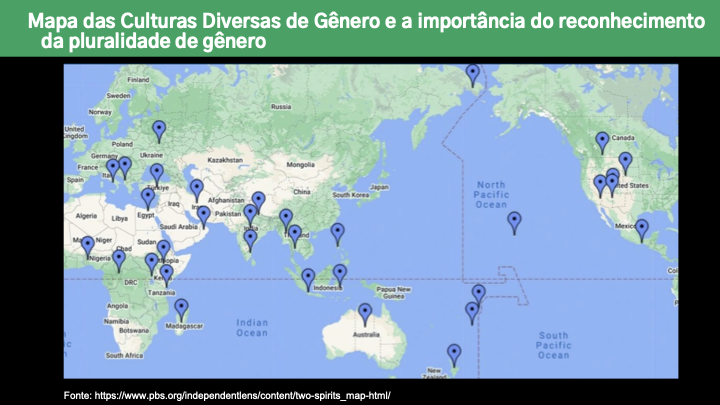 Relatório Global e os Investimentos na resposta global à AIDS
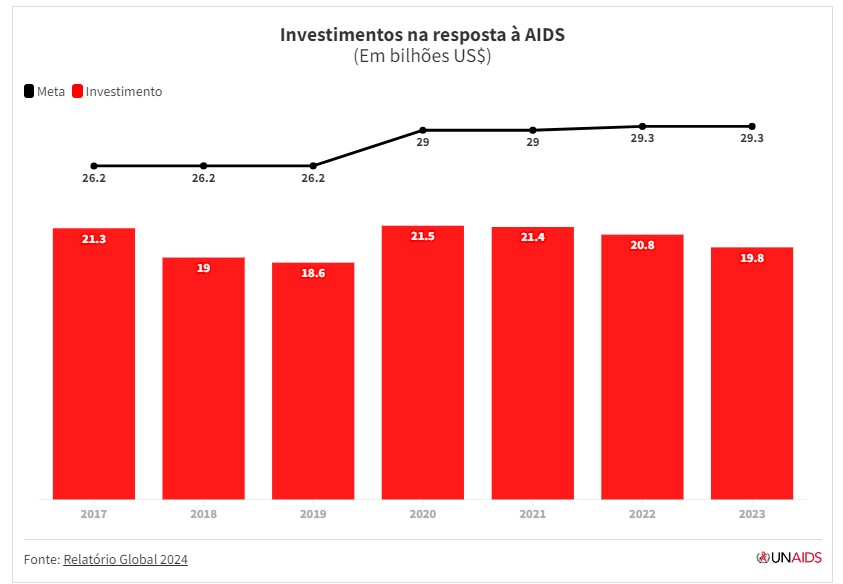 Relatório Global do UNAIDS e o progresso do Brasil
R
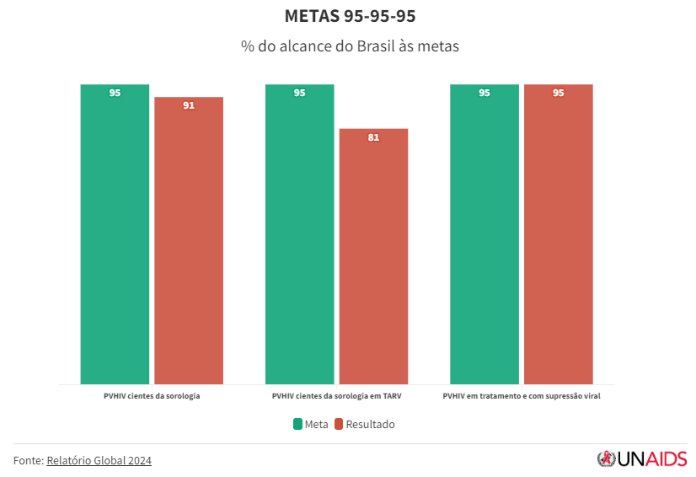 Winnie Byanyima, Diretora Executiva do UNAIDS
"A maioria dos países ainda não está no caminho certo para atingir a meta de acabar com a Aids como uma ameaça à saúde pública até 2030. No entanto, ainda é uma meta possível, mas são necessárias mudanças robustas". 

[...]

"Em muitos países onde há uma alta da epidemia, também ocorre a criminalização das pessoas LGBTQIA+, ou de profissionais do sexo. É preciso que nos livremos dessas leis e que ofereçamos o que essas pessoas precisam" .
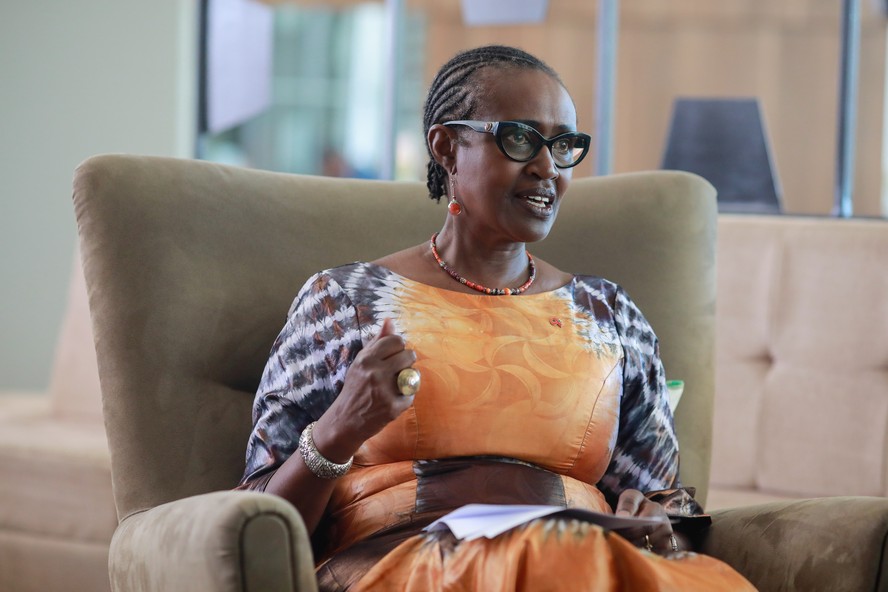 OBRIGADO!
www.unaids.org.br